Det biologiska perspektivet
Beteende som påverkas av biologiska faktorer.
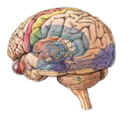 Ärftlighet
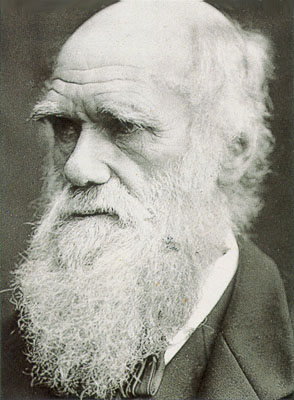 Charles Darwin
 Evolutionsteorin
Fobier
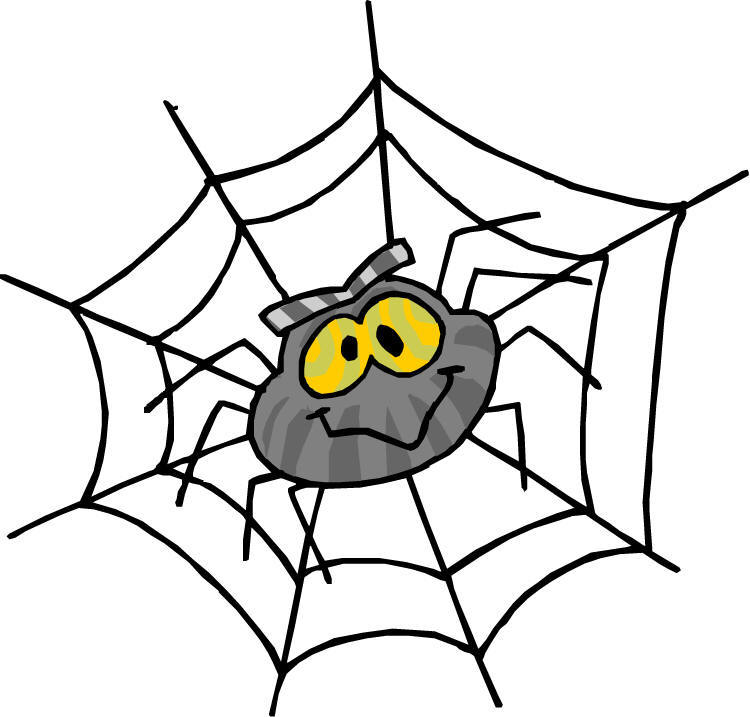 Ormar och spindlar
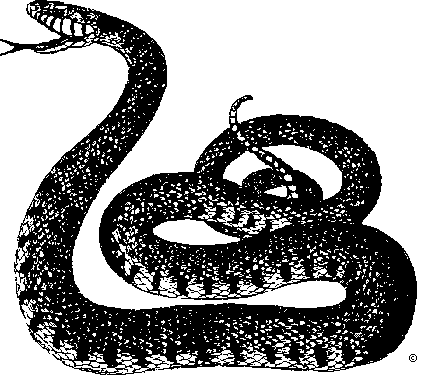 Fysiska egenskaper
Gener 
Ärvda personlighetsdrag
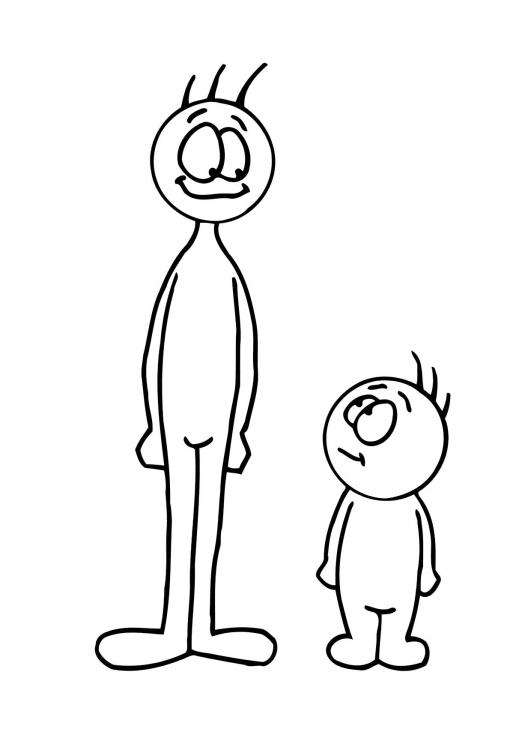 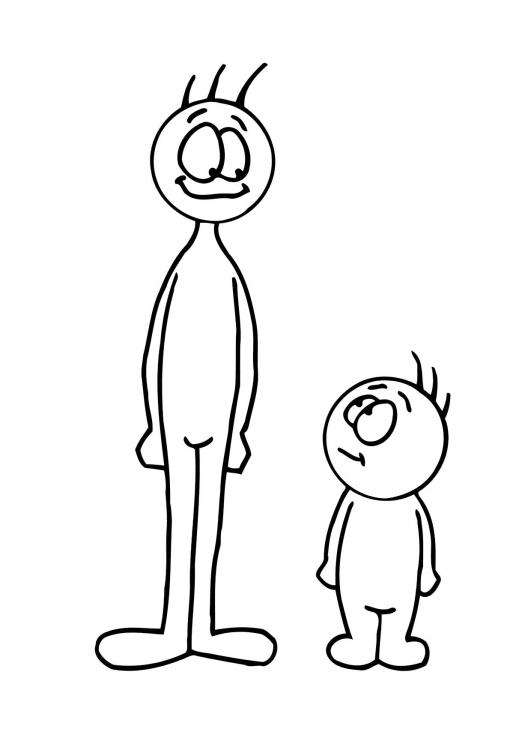 Gener
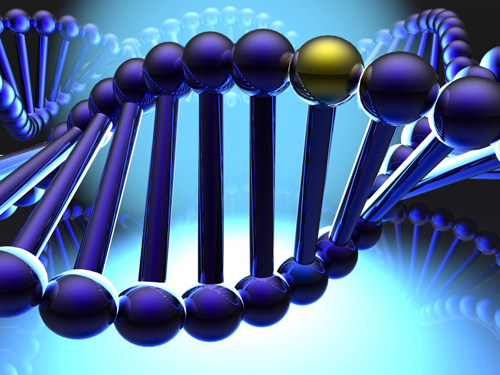 Starka gener (Dominanta)
Svaga gener (Recessiva)
Araber
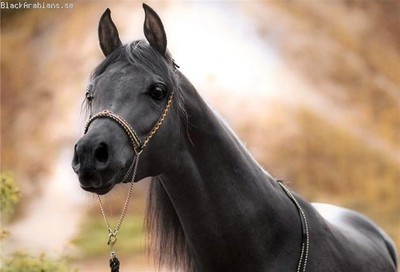 Nervösa
Lynniga
Sprättiga
Neuropsykologi
Inom det biologiska perspektivet fokuserar man på vad som händer med vår hjärna och vårt nervsystem när vi tänker och känner.
Modern biologisk psykologi
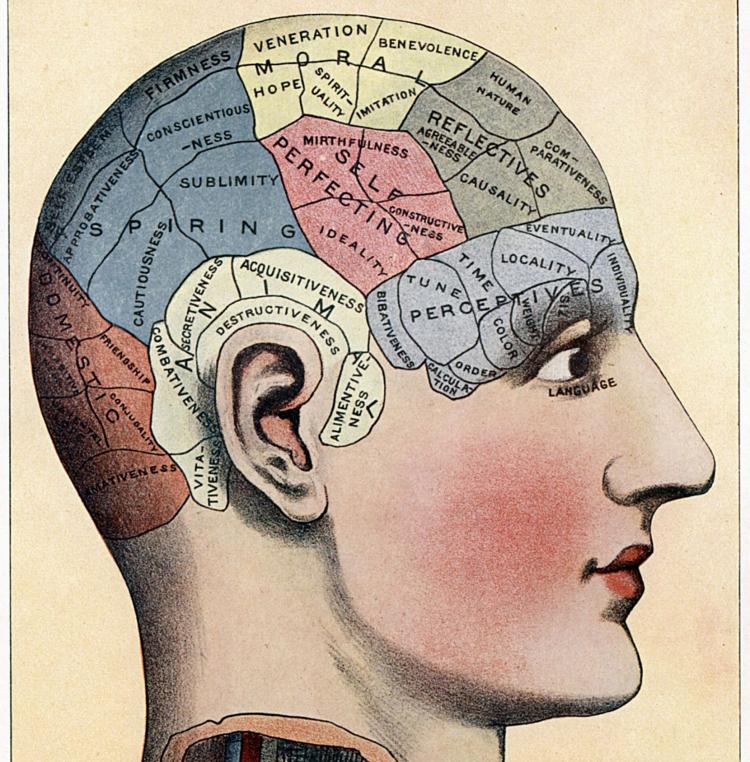 Hjärnan i centrum
Skillnad mellan djur och människa 
Hjärnan är sårbar 
Stimulansen är betydelsefull
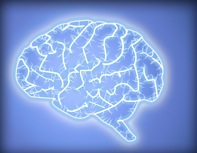 Budbärare
Storhjärnan 
Hjärnan är mycket specialiserad 
Signalsubstanser
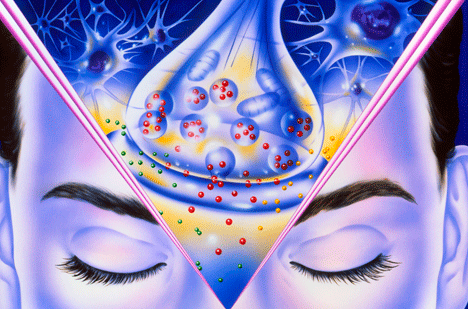 Signalsubstanser
Acetylkolin, minnet och inlärning 
Noradrenalin: vakenhet, uppmärksamhet och realateras till ätstörningar 
Serotonin och sinnestämningen 
Enzymen MAO 
Endorfin kroppens eget morfin
Johan Harlow 1800-talet
Phineas Gage skadades i hjärnan 
Helt personlighetsförändrad 
Harlow leddes till ny upptäckt
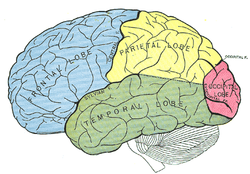 Hjärnan och hormonerna
Hjärnan uttrycker ur den påverkas av olika hormoner genom våra beteenden 
Utveckling under skilda hormonella miljöer 
Hormonpåverkan under fosterstadiet får effekter hos den vuxna individens beteende
Hjärnhalvorna
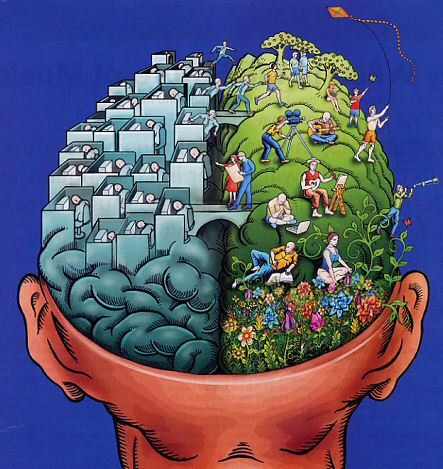 Roger Sperry
Högra: Estetisk
Vänstra: Logisk
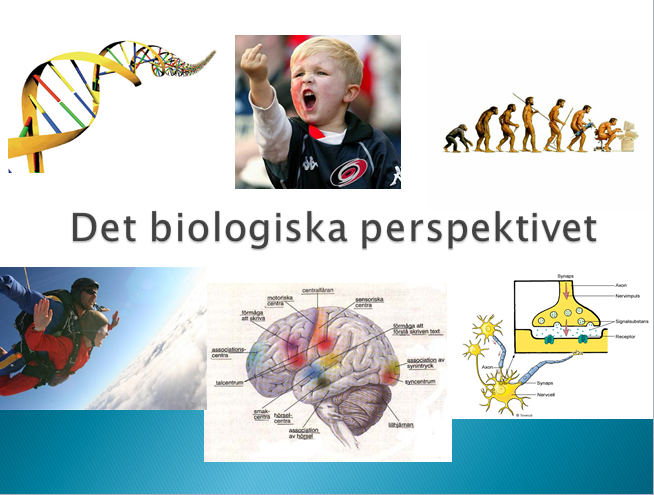